CWINRS Subsistence Allowance Module (SAM): Supplemental Issues Training
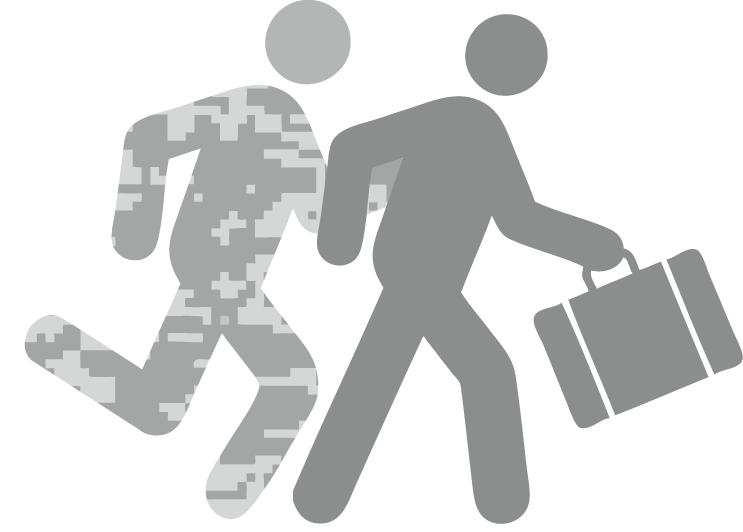 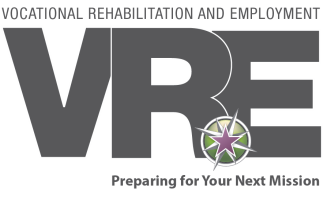 Training Topics
2
CWINRS SAM: Supplemental Issues Training
Override Function
3
Override Function – 1
Once you generate an award, the Generated Award screen will now have an additional selection available:  Override Rate.  

Select the award line you want to change and click the Override Rate button.

Note:  The Override Rate button will be greyed out (not active) until you select the award line you want to change.
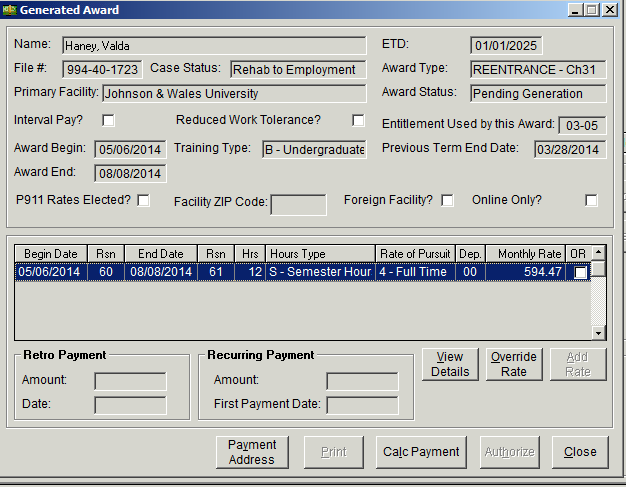 4
Override Function – 2
Select the ‘Override Rate’ field at the top of the screen to activate the other fields in the screen.
Enter the new rate in the ‘Rate’ field. 
Input a specific remark stating why the rate was changed in the ‘Override Remarks’ section.
Click OK for the system to accept the changes.
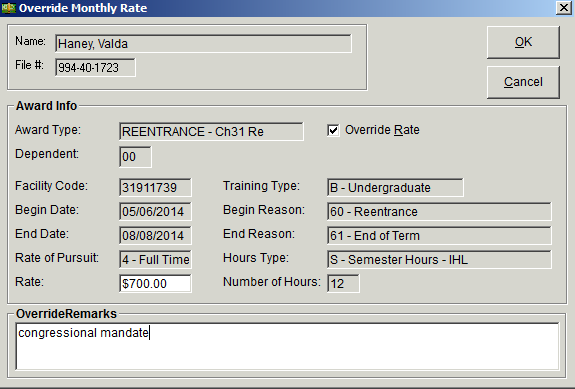 4
1
2
3
5
Override Function – 3
Determine that the system has pulled through the correct rate  (Note:  The system has been programmed to prevent the payment of the SA rate above the legal limits provided by law.) Enter the new rate in the ‘Rate’ field.

Select the ‘Calc Payment’ button to complete.
5
6
6
CWINRS SAM: Supplemental Issues Training
Stop Pay: Date Last Paid
7
Stop Pay: Date Last Paid – 1
Highlight your award and click on the Amend Button.

On the “Select Amendment Type” screen, choose Enrollment Change –Complete Withdrawal/Stop.
8
Stop Pay: Date Last Paid – 2
On the “Add Info for Complete Withdrawal” screen, choose the reason for withdrawal

Click the appropriate response for “Mitigating Circumstances”

Complete the narrative if appropriate

Click OK to continue!
9
Stop Pay: Date Last Paid – 3
On the “Add Info for Complete Withdrawal” screen, answer the popup screen that asks “Do you want to pay for one day?” 

In most cases, the answer is NO! If you elect to say yes, SAM will pay for the last day of training.
Click OK to continue!
10
Stop Pay: Date Last Paid – 4
Clicking OK on the  “Add Info for Complete Withdrawal” screen will return you to the “Add Amended Subsistence Allowance Award (Enrollment Change) screen”

Click OK to continue!
11
Stop Pay: Date Last Paid – 5
Clicking OK will return to the Awards screen. 

Click on the Generate command button to Generate your award. The award  for the stop pay will be Set To Authorization. 

Authorize your award. 

Note: Stopping a running award will always create an overpayment.
12
CWINRS SAM: Supplemental Issues Training
Removal of a Dependent
13
Removal of a Dependent – 1
Access your SAM case and go to the Dependents Tab.

Click on the Dependent that you want to remove from SAM and Click on the Remove command button.
14
Removal of a Dependent – 2
On the Remove Dependent screen, use the drop down and select a reason for the removal of the dependent.
15
Removal of a Dependent – 3
After you select a reason for removal, Click OK to continue!
16
Removal of a Dependent – 4
After you have clicked OK to confirm your reason for the removal of the dependent, SAM will return you to the Dependent Tab with your completed action.
17
Removal of a Dependent – 5
Select the Awards Tab to return to the Awards Screen.

SAM will now show that your last award(s) may require an amendment. This is signified by the Asterisk {*} on the first column.
18
Removal of a Dependent - 6
Once a dependent has been successfully removed, the next step is to perform an amended award.

Click on the Amended award and Select the Amended Type (this case, it will be a dependent change).
19
Removal of Dependent - 7
On the “Add Amended Subsistence Allowance Award (Dependent Change)”, a new screen showing the award change will appear. Click OK to continue!
20
Removal of a Dependent -  8
The Pending Generation Screen will appear and a new award can be generated.
21
Removal of a Dependent - 9
SAM will return you to the Generated Award screen and you will be able to see that the amendment took effect. In this case, the dependency was reduced to 00.

You have now successfully removed a dependent and amended the award!
22
CWINRS SAM: Supplemental Issues Training
Amended Awards: Change in Credit Hours
23
Amended Awards: Change in Credit Hours – 1
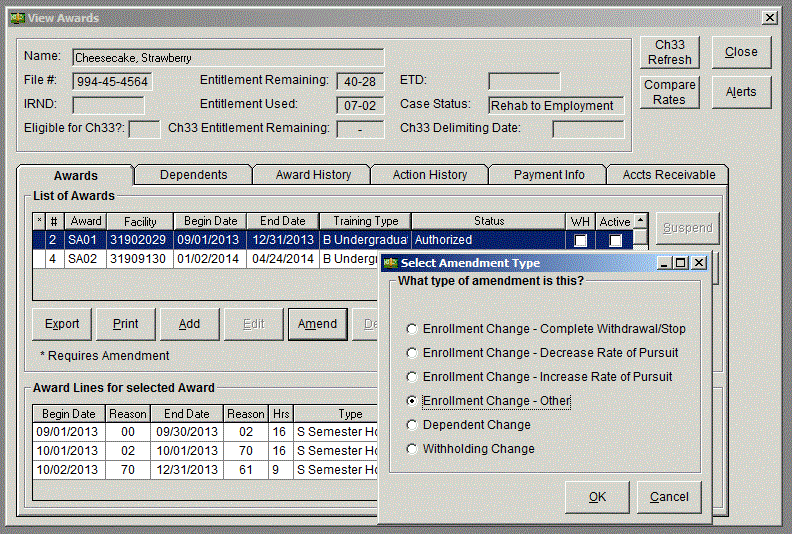 Go to your selected award.
Highlight the Award and click on the command button entitled Amend.
By clicking Amend, the “Select Amendment Type” screen will pop-up.
Select “Enrollment-Change - Other”. 
Click OK to continue!
24
Amended Awards: Change in Credit Hours – 2
On the next screen, “Add Amended Subsistence Allowance screen (Enrollment change)”, click on the Edit command button
25
Amended Awards: Change in Credit Hours – 3
On the “Edit Enrollment Certification Information” screen, change the number of credit hours and adjust the rate of pursuit to each enrollment period (if necessary).
26
Amended Awards: Change in Credit Hours – 4
When SAM returns you to the “Add Amended Subsistence Allowance Award Screen (Enrollment Change)” screen, check your work to ensure it is correct. 
Click on OK to continue!

Note: In the example, the award was changed to 8 credits hours (1/2 time).
27
Amended Awards: Change in Credit Hours – 5
Select Generate to Generate your award for your changes to take effect!
28
Amended Awards: Change in Credit Hours – 6
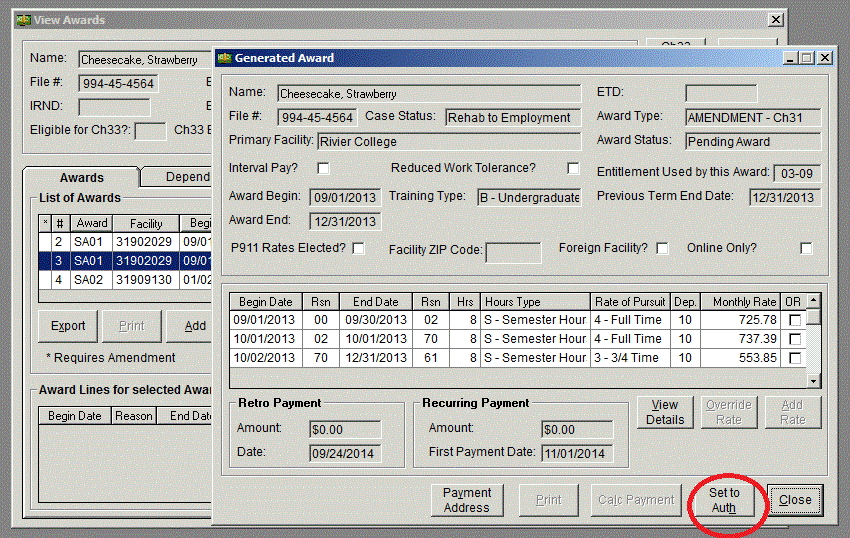 Last Step!            Click on Set to Authorization.

Your award must now be authorized by yourself or an approved authorizer for SAM.
29
This page is intentionally left blank for future training topics
30
Questions?
Please feel free to contact any of the individuals below should you have any questions regarding this training.
31